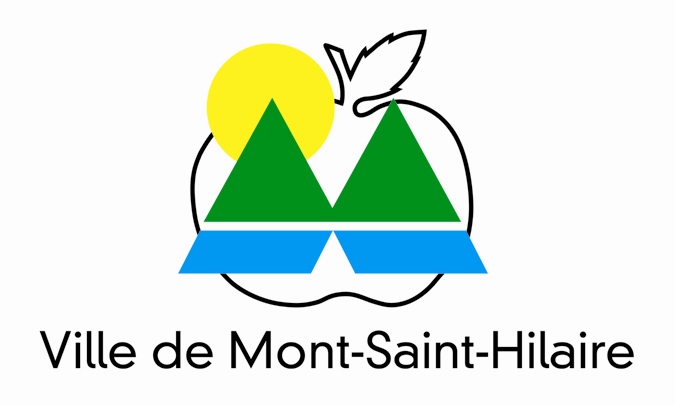 BIENVENUE AUX CAMPS DE JOUR VILLE DE MONT-SAINT-HILAIREÉdition Covid-19
La sécurité des enfants, ainsi que celle des animateurs est notre priorité. C’est pourquoi nous avons mis en place des mesures et procédures sanitaires strictes. Ces dernières se basent sur les recommandations gouvernementales pour les Camps de jour, ainsi que sur les directives de l’Association des Camps du Québec.
La sécurité, notre priorité!
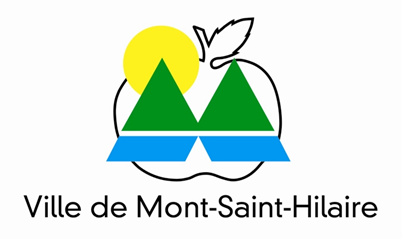 Numéro important
À partir du 29 juin
Pour des questions durant les Camps de jour ou pour rejoindre le site du 
Pavillon Jordi-Bonet: 		514 378-6012
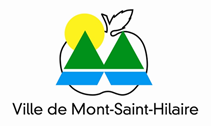 Informations générales
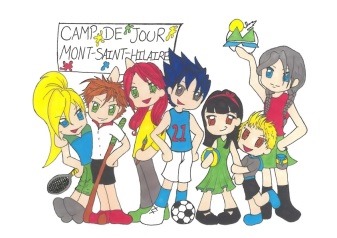 Début des Camp: 	29 juin 2020
Fin des Camps: 	21 août 2020

Heures des Camp de jour: 
	Lundi au vendredi, de 7 h à 18h

** Nouveau cet été: Aucune différenciation entre Service de garde et Camps de jour. Vous pouvez venir porter et chercher votre enfant n’importe quand 
dans les heures d’ouverture des Camps de jour.
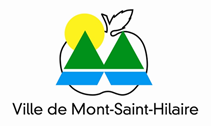 Procédures spéciales
Identification d’une entrée et d’une sortie distincte sur chaque site:
Voir plan à la diapositive suivante.

Création d’un « sens-unique » sur les sites des Camps pour le déplacement des jeunes;

Présence d’un employé à l’accueil sur chacun des sites aux heures clés, soit:
 Entre 7 h et 10 h
 Entre 15 h et 18 h.
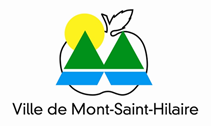 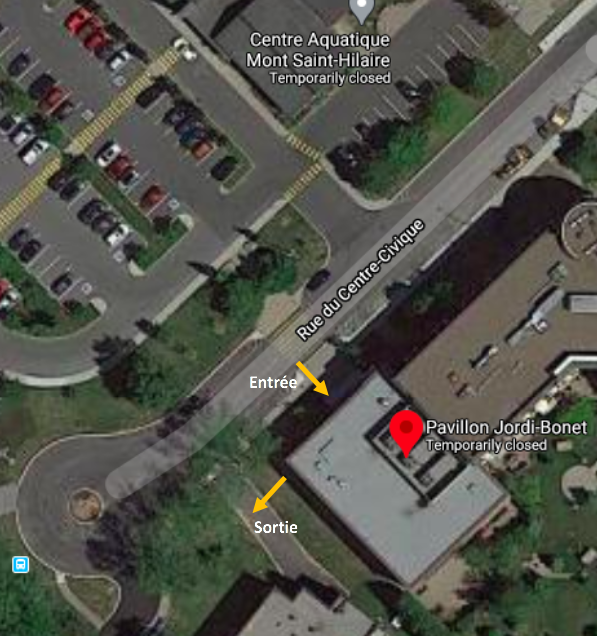 Pavillon Jordi-Bonet
99, rue du Centre-Civique
Mont-Saint-Hilaire, QC, J3H 3M8
 
Accès : 
Les jeunes doivent utiliser la porte principale du pavillon pour entrer. 
Les jeunes sortiront par la porte située sur le côté du pavillon.
Débarcadère
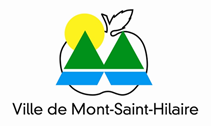 Procédures pour l’ARRIVÉE au Camp
Si votre enfant présente des symptômes liés à la COVID-19, ne pas l’envoyer au Camp de jour;
Un chapiteau sera installé à l’entrée de chaque site des Camps;
Si vous arrivez entre 7 h et 10 h, vous présentez au chapiteau du site pour donner la présence de votre jeune; 
S’il y a des gens avant vous, vous devez vous placer en ligne d’attente à 2 mètres de distance;
Avant d’entrer dans le bâtiment, votre enfant doit se laver les mains à la station de lavage située près du chapiteau; 
Les parents ne peuvent entrer à l’intérieur du bâtiment;
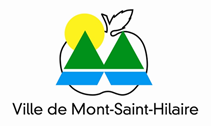 Procédures pour le DÉPART du Camp
1. Envoyer un message texte au numéro du site du Camp contenant les informations suivantes (514 378-6012 ) :
Le nom de votre jeune;
Le nom de la personne qui viendra chercher votre enfant;
L’heure à laquelle votre enfant quittera le Camp de jour.
L’employé prendra connaissance de l’information et préparera votre enfant afin qu’il sorte à l’heure demandée. 
Vous devez conduire votre véhicule dans le rond-point et y demeurer.
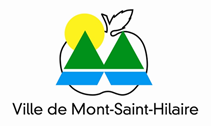 Procédures pour le DÉPART du Camp (suite)
Nouveauté: Création d’un  « service à l’auto »

2. À votre arrivée sur le site du Camp : 
Un animateur accompagnera votre enfant jusqu’à votre véhicule*; 
Vérification d’une preuve d’identité (ex. permis de conduire) par l’animateur 
* Vous ne devez pas sortir de votre véhicule, à moins d’une urgence.
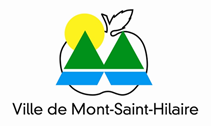 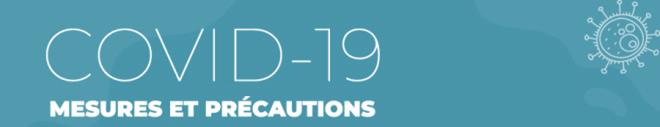 Garder votre enfant à la maison lorsqu’il présente un symptôme de la Covid-19 aide grandement à sa propre sécurité́, ainsi qu’à celle des autres jeunes et du personnel travaillant aux Camps de jour. 

La liste de symptômes de la Covid-19 se retrouve dans le Guide des parents, sur le site internet de la Ville, ainsi que sur les sites internet des autorités publiques.
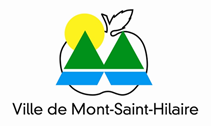 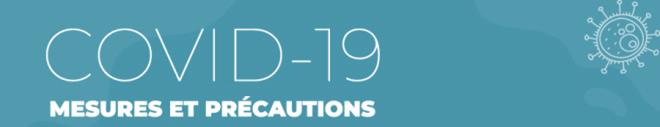 Les personnes présentant des symptômes faisant partie de la chaine de transmission de la COVID-19 seront exclues des Camps de jour. 
Si votre enfant présente des symptômes durant la journée:
Il sera isolé dans un local avec le port d’un masque
Vous serez alors informé de la situation et vous devrez venir récupérer votre enfant immédiatement. 
Vous devrez communiquer avec la Santé publique, dès votre arrivée à la maison, et nous transmettre les informations de celle-ci: 1-877-644-4545
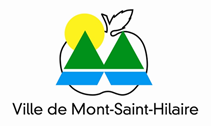 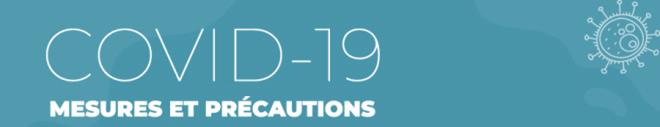 Notes importantes : 
Si votre enfant n’est pas en mesure de suivre les consignes d’hygiène demandées par le personnel des Camps de jour, nous pourrions mettre fin à sa participation pour l’ été 2020. 
Les Camps de jour sont sujets à une interruption de service ou à un arrêt en fonction de l’évolution de la situation concernant la COVID-19. La Ville de Mont-Saint-Hilaire peut refuser un enfant si elle considère que la santé ou la sécurité́ du personnel ou des autres enfants est potentiellement compromise.
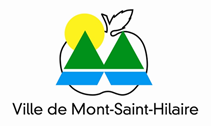 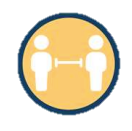 Mesures de distanciation: Objectif
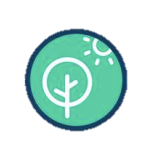 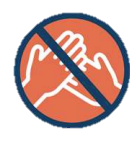 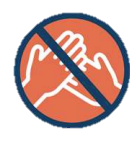 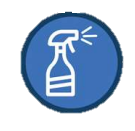 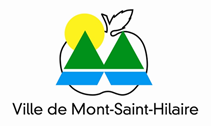 Favoriser la distanciation physique
Réaménagement des locaux intérieurs;
Assurer un espace de 1 mètre entre les participants;
Assurer un espace de 2 mètres entre les participants et les animateurs;
Respecter le nombre maximum de personnes pouvant être présentes dans une même pièce;
Espace réservé par groupe à l’extérieur;
Heures de repas et de collations selon un horaire rotatif;
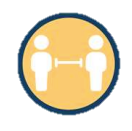 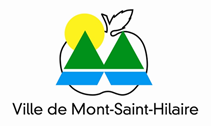 Privilégier les activités extérieures
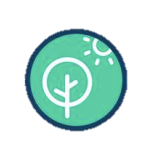 Limiter l’utilisation des locaux pour les journées de pluie ou d’intense chaleur;
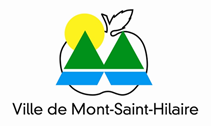 Limiter les contacts
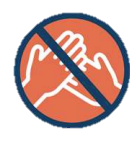 Réduire au maximum les contact directs et indirects entre les individus;
Programmation d’activités limitant le partage de matériel non désinfecté;
Instauration d’un sens unique sur les sites des Camps;
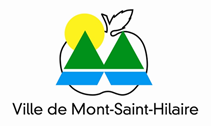 Mesures d’hygiènes rigoureuses
Désinfection des locaux et du matériel;
Local attitré par groupe pour la semaine;
Augmentation de la désinfection des installations sanitaires;
Instauration de mesures d’hygiène individuelles;
Lavage des mains durant 20 secondes régulièrement;
Application d’une étiquette respiratoire;
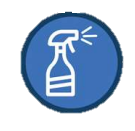 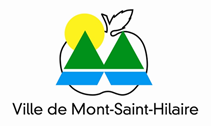 Étiquette Respiratoire
Nous demandons à votre enfant de respecter l’étiquette respiratoire:
Se couvrir le nez et la bouche lorsque l’on tousse ou éternue
Utiliser des mouchoirs à usage unique;
Jeter immédiatement les mouchoirs utilisés à la poubelle et se laver les mains;
Utilisation de poubelles sans contact;
Éviter de se toucher la bouche ou les yeux avec les mains.
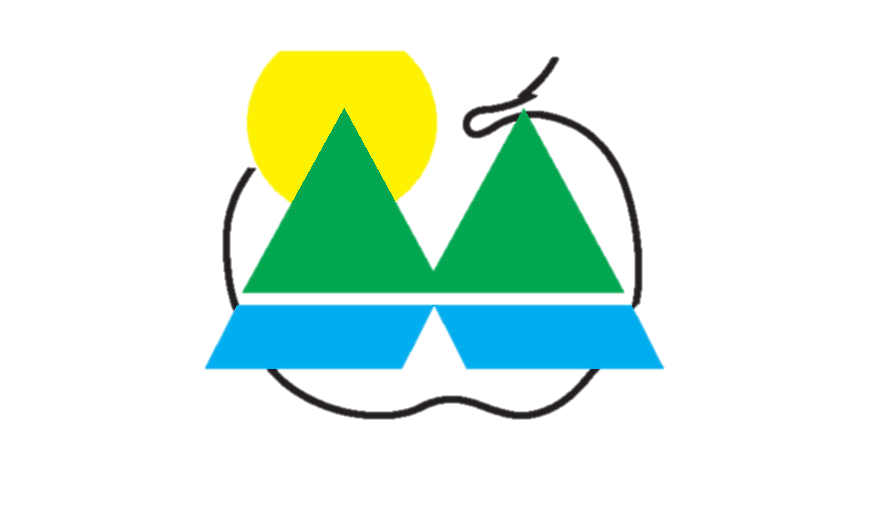 Hygiène des mains
Une routine de lavage de mains durant 20 secondes sera mise en place : 
À l’arrivée le matin;
Avant et après collations et repas;
Avant et après une activité́;
Lors d’un changement de local;
Après s’être mouché ou avoir éternué́.
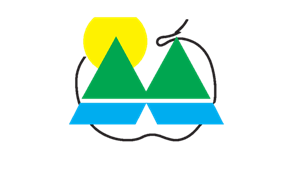 Fonctionnement des Camps de jour
Diminution des groupes à 10 jeunes par animateur;
Votre enfant aura 2 animateurs** durant sa journée de Camp, soit :
Un le matin entre 7 h et 12 h 30
Un en après-midi entre 12 h 30 et 18 h
** Ces animateurs restent les mêmes tout au long de la semaine.

Dîner des jeunes entre 11 h 30 et 12 h 45 avec alternance des groupes.
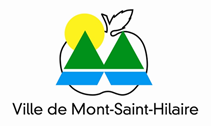 Le Camp de jour RESTE un Camp de jour!
Voici des exemples de jeux que votre enfants fera durant l’été:

1, 2, 3 Soleil
Course à obstacles
Danse ou Just Dance
Jeux d’eau
Olympique
Loup Garou
Cowboy
Chef d’orchestre
Meurtrier
Activités d’arts
La boulette
Fais moi un dessin
Jean dit
Gardien du musée
Jeux au parc
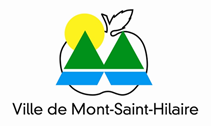 Matériel nécessaire
Important!
Le matériel de votre enfant doit demeurer sur le site pour toute la semaine, exceptée la boite à lunch; 
Votre enfant doit aussi avoir avec lui au Camp de jour:
Étui avec crayons de couleur; 
Étui avec colle, ciseaux, crayon à mine, efface, crayon surligneur; 
Lunch froid (pas de micro-ondes disponible); 
Votre enfant doit avoir sa gourde, car l’abreuvoir ne peut être utilisée; 
La liste complète du matériel de votre jeune se retrouve dans le Guide des parents.
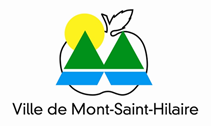 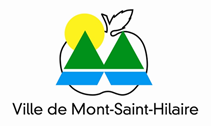 Questions?Veuillez nous les poser sur le chat
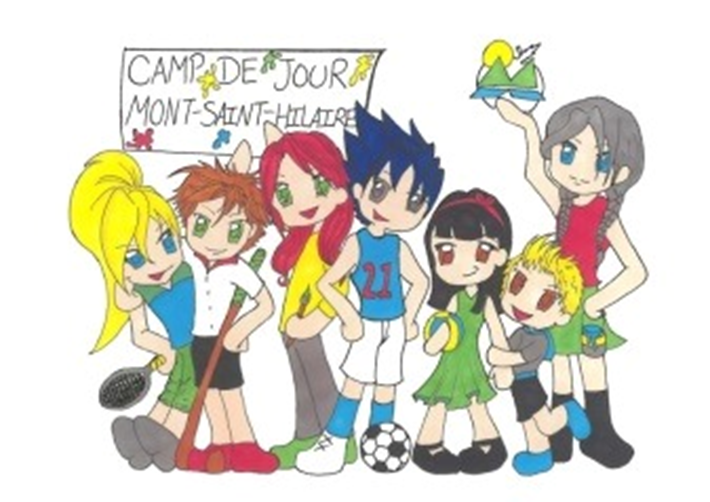 Merci